1
CS 2033Multimedia & Communications II
Lecture 8 – JavaSCRIPT FORM VALIDATION
2
Announcements
Quiz 2 will be posted on OWL this Wednesday and Thursday.
It includes content from Lectures 5-7
It is linear and 1 submission only

Assignment 3 will be posted by the end of this week.
3
JavaScript recap
Display messages
alert("Hi");					// Pop-up
document.write("Hi");	// Write to site
Variables
var a = "Hello";			// String
var b = 12;					// Integer
var c = 1.5;				// Float/Double
var d = false;				// Boolean
4
JavaScript recap
Arrays
var x = [4, 2, 1, 5];
alert(x[0]);		// Displays 4
x[3] = 9; 		// Changes the 5 to a 9
HTML element getters
getElementById(id)
getElementsByTagName(tag)
getElementsByClassName(class)
5
JavaScript recap
Changing CSS styles
mydiv.style.width = "200px";
mydiv.style.backgroundColor = "red";
Changing classes or ID
mydiv.className = "redbox title";
mydiv.id = "maintitle";
Changing content
mydiv.innerHTML = "New content";
6
JavaScript recap
Event listeners
onclick, ondblclick
onmouseover, onmouseout
onfocus, onblur
onchange
onkeypress, onkeydown, onkeyup
onscroll
onload
7
JavaScript recap
Event listeners
Inline (HTML)
<div id="x" onclick=" this.style.width = '300px'"></div>
In JavaScript
var x = document.getElementById("x");x.addEventListener("click", function() {		this.style.width = "300px" });
8
JavaScript recap
Conditionals
if (x < 10) {		alert("A");} else if (x > 30) {		 alert("B");} else {		 alert("C");}
9
JavaScript recap
Functions
function calculate(x, y, z) {		var a = x - 2;		var b = y * z;		var result = (a+b) / (z-a)		return result;}
calculate(5, 2, 4);
var q = calculate(2, 3, 2);
10
JavaScript recap
Loops
for (x = 0; x < 5; x++) {		document.write(x);}
var array = [5, 9, 2, 7, 6];for (x = 0; x < array.length; x++) {		document.write(array[x]);}
11
Form validation
We previously saw how to create a web form and style it with CSS.
We also used some HTML attributes in a form: maxlength and required.
Now we can use JavaScript to have much more control over the form validation process.
Conditionals are important here!
12
Form validation
Form validation comes in a variety of types and complexity levels.
Run validation as the user types or selects data, or at the end when they submit it, or a combination.
Add event listeners to run the validation accordingly.
13
Form validation
For real-time validation:
Keyboard events: keypress / onkeyup
Blur (lose focus) event: onblur

For submission-time validation:
Button click event: onclick / onsubmit
14
Form validation
What are common criteria in the validation process for text?
Textbox left blank
Valid text length – over minimum or within a range
Type(s) of characters in text
Specific pattern (i.e. postal codes)
15
Form validation
What are common criteria in the validation process for other inputs?
Radio / Dropdown list: was an option selected? Is the selected option valid?
Checkboxes: is there a limit/range of how many should be selected?
16
Form validation
We won't go through every type of validation. Some are far too advanced for this course.
We'll focus on the commonly used and simple types of validation.
The first step is to get the user's input in the form as a variable. Then we can examine it for validation.
17
Form validation
Access an input field normally: get element(s) by ID/class/tag.
Then use dot notation to retrieve the value of that element.
For text, password, and textarea, use element.value
For radio buttons and checkboxes, use element.checked
18
Form validation
For select dropdown menus, use element.selectedIndex to get the array index and element.options to get the array of options.var opts = dd.options;var si = dd.selectedIndex;var sel = opts[si];alert(sel.index + ", " + sel.text);
19
Form validation
Checking if a textbox is left empty.
Compare the text to "" (quotation marks with nothing in between)
if (name == "") {    // Empty.} else {    // Not empty.}
20
Form validation
Checking if the entered text is long enough (in characters).
Examine the number of characters in the string variable using .length
if (name.length < 5) {    // Too short.} else {    // Long enough.}
21
Form validation
More specific criteria like character types or patterns require that we examine individual characters.
Loops are important to iterate over a string or a list of items.
For these validation criteria, we can loop over the input string and check the characters at each slot.
22
Form validation
Checking the character types within a string can be complex.
One basic option to check if the entire string is a number or not is with the built-in isNaN() function (checks if value is Not a Number).
isNaN(34) = isNaN(2.5) = false
isNaN("abc") = isNaN("B7") = true
23
Form validation
Before we continue with the form validation, let's look more at strings.
Strings are just arrays of characters; only one character can be placed in each slot. Recall that positions start at 0 from the leftmost slot.
var course = "CS2033";
var msg = "HELLO WORLD";
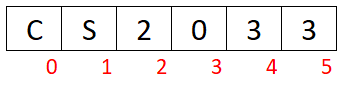 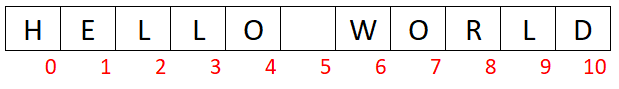 24
Form validation
Like other arrays, access each of the characters with a for-loop.
var msg = "HELLO WORLD";for (var i = 0; i < msg.length; i++) {    // Examine character at position i}
25
Form validation
Examining a character usually means comparing it to another value or a range of values.
One option is to get the value directly from the string at position i and use that value for the analysis.
var char = msg[i];if (char == "W") {}
26
Form validation
Instead of getting the character value itself in the loop, you could get its ASCII code for analysis.
var code = msg.charCodeAt(i);
if (code >= 65 && code <= 90) {}
Look up ASCII code charts for the ranges (65 to 90 is capital letters).
27
Form validation
When using loop-based analysis, create a Boolean flag for "success".
Default value depends on situation.
Change its value to true or false as needed in the loop.
At the end, check its final value to see if the overall string is valid or invalid.
28
Form validation
i.e check if text contains only letters
var success = true;for (var i = 0; i < str.length; i++) {		if (isLetter(str[i] == false) {			success = false;		}}if (success == true) { … }else { … }
29
Form validation
Some user input is complex and difficult to analyze using these simple approaches.
Another option is to use regular expressions (regex).
Check if a user-typed string follows a specific pattern or template.
30
Form validation
For example, consider an email address.
Username/custom text
@ (at symbol)
Domain name
Extension (top level domain)
i.e. bsarlo@uwo.ca
31
Form validation
Patterns/templates are encoded using specific characters/symbols.
For an email address, the regex is:/.+@.+\..+/
Can you read this?
It won't be on the exam 
https://www.debuggex.com/cheatsheet/regex/javascript
32
Form modifications
JavaScript is also used to modify web forms dynamically.
What is meant by modifying forms?
Hiding/showing fields
Changing the set of available options in a dropdown menu list
Automatically checking a series of checkboxes.
33
Form modifications
Most of these modifications can be done with the JavaScript features you already know!
i.e. changing a class name or individual styles, using conditionals, loops, functions, etc.
34
Form modifications
A new method that helps with this is the ability to create a new HTML element directly in JS.
document.createElement(type);
Adding a new element to the website is then done with appendChild(element);
They can be added into a container or to the body itself.
35
Form modifications
i.e. Add a new text input box into the "con" container.
var x = document.createElement("input");x.type = "text";x.className = "contact";x.id = "provinceBox";var c = document.getElementById("con");c.appendChild(x);
36
Form modifications
Let's code some examples of form validation and modification…

http://www.csd.uwo.ca/~bsarlo/cs2033b/samples/lec8/shells/